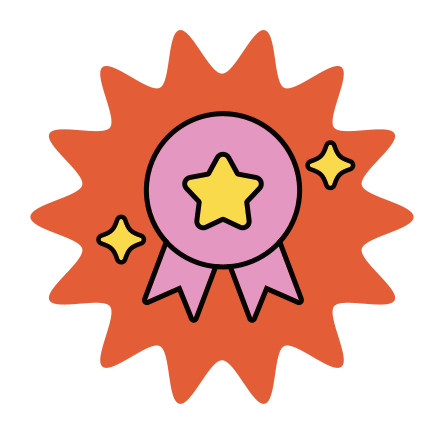 LENGUAJE Y COMUNICACIÓN
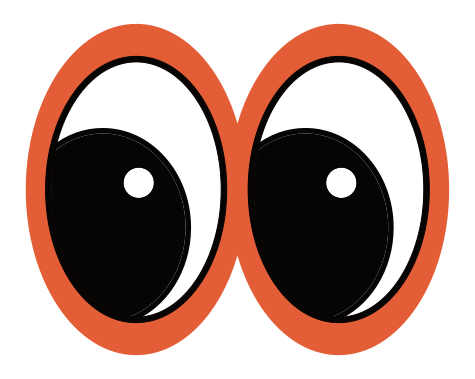 Sexto básico
Mantener micrófonos apagados durante la presentación
Levantar la mano para preguntar
Respetar el turno del compañero
NORMAS DE CLASE:
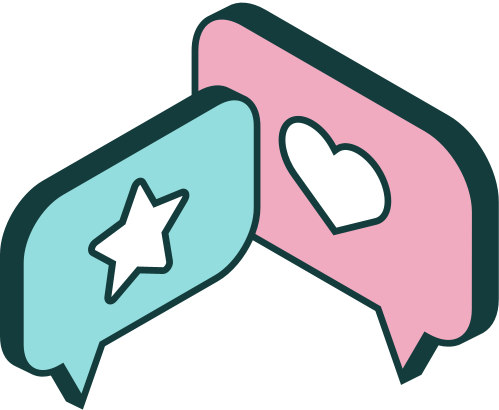 CONOCER EL RELATO HISTÓRICO
OBJETIVOS:
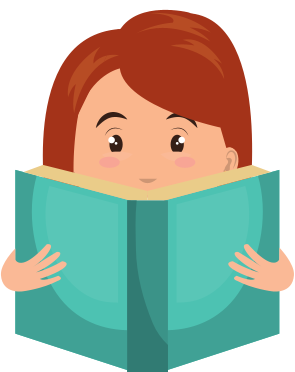 ¿Qué es el relato histórico?
- Es un texto en el que  se relata un hecho histórico del pasado

- También se cuenta la vida de un personaje importante 

- Se caracteriza por contar hechos reales pueden ser verificados mediante una investigación

- Se cuentan de forma cronológica
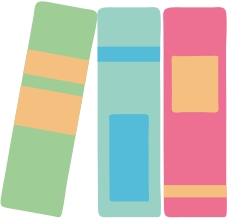 ¿Para qué sirve el relato histórico?
-Ayuda a comprender como ocurrieron sucesos específicos que marcaron la historia de un país

-Permite conocer las causas y consecuencias de un lugar

-Podemos conocer la historia de diferentes culturas
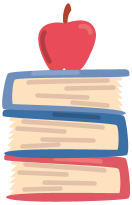 Elementos del relato histórico
Causas
Fundamentos, origen o motivo de algo


Consecuencias
Efecto o resultado de algo
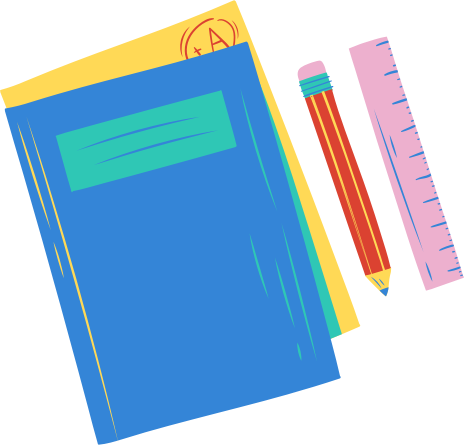 Elementos del relato histórico
-Lenguaje formal

- Personajes: Personas reales que estuvieron presentes en los hechos

-Tiempo: Ocurren en una época o año determinad 
¿Cuándo ocurre?

-Tema: ¿Qué ocurre?

-Espacio: Lugar donde pasan los acontecimientos 
¿Dónde ocurre?
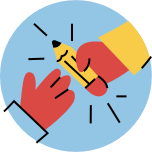 Partes del relato histórico
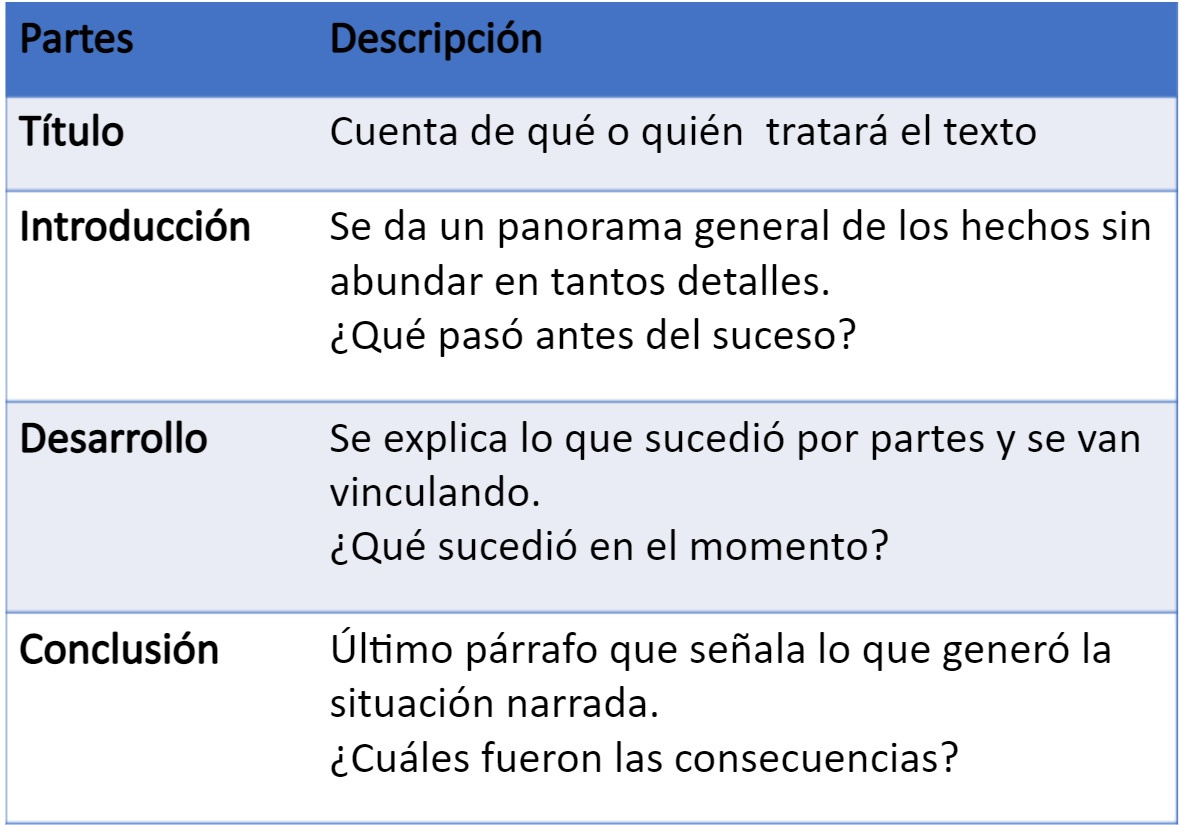 Leamos el siguiente texto
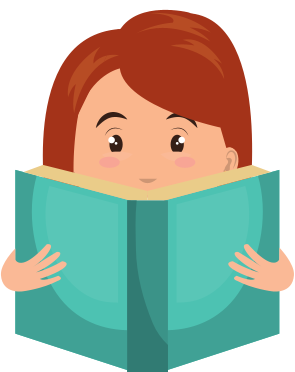 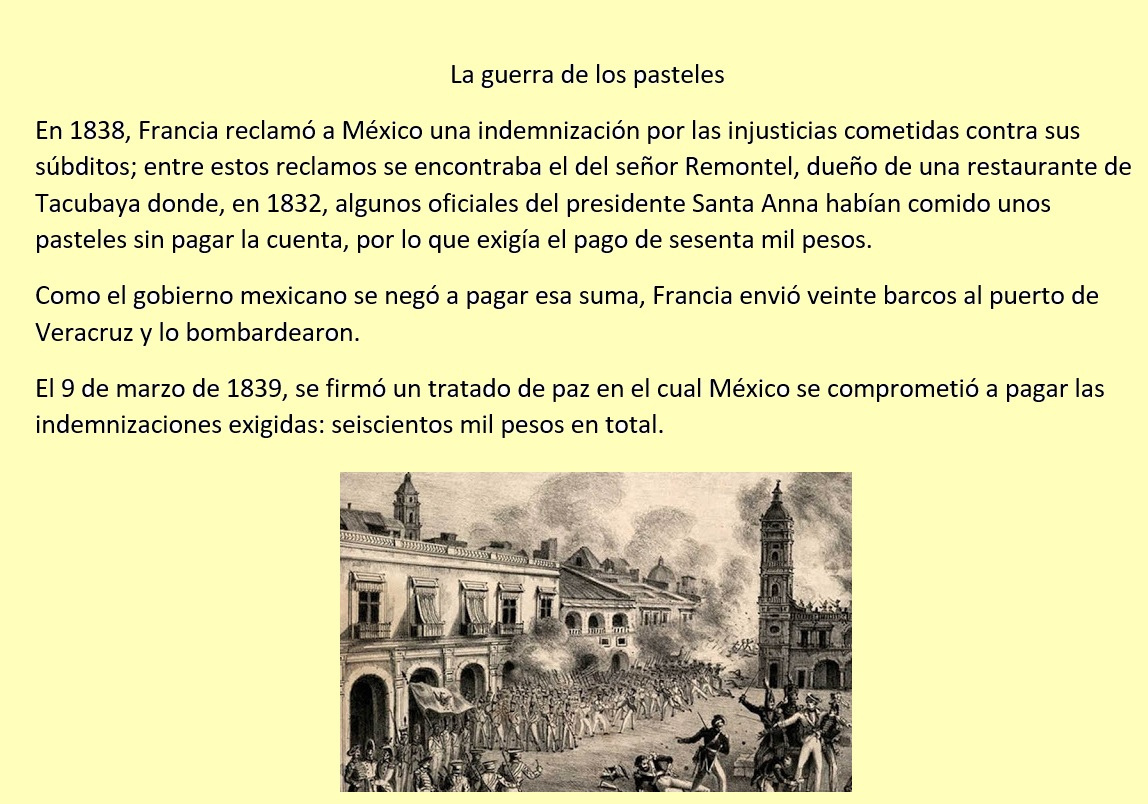 Responde
- ¿Qué ocurrió?

- ¿Cuándo?

- ¿Dónde?

- ¿Quiénes participaron?
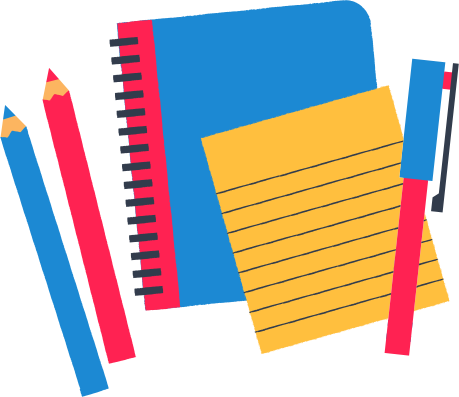 Actividad
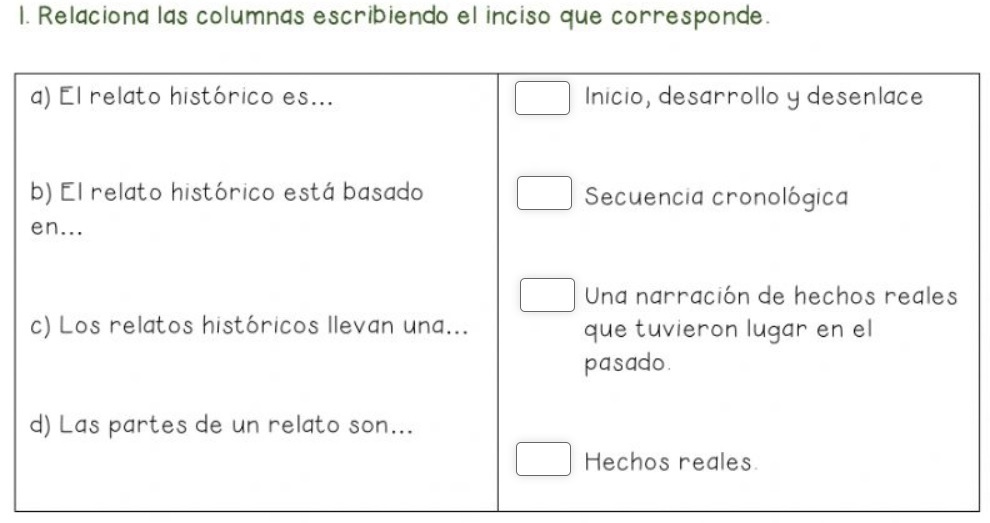 Respuestas Actividad
El relato histórico es .... una narración de hechos reales que tuvieron lugar en el pasado

El relato histórico está basado en ... hechos reales

Los relatos históricos llevan una ... secuencia cronológica

Las partes de un relato son ... inicio, desarrollo y desenlace
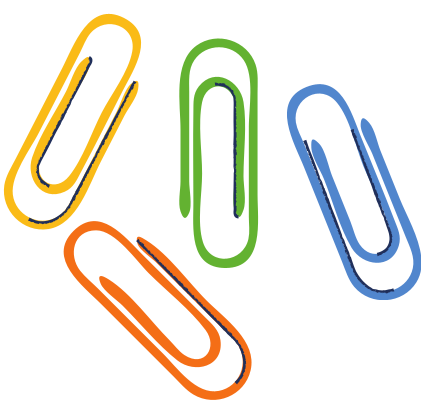 Ticket de salida
¿Qué elementos contiene el relato histórico? 
Selecciona las alternativas correctas
1  Contiene introducción, desarrollo y desenlace
2  Tiene moraleja
3  Está basada en hechos reales
4  Llevan un orden cronológico
5  Contiene datos imaginarios
6  Hay causas y consecuencias
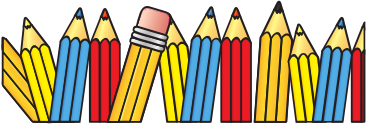 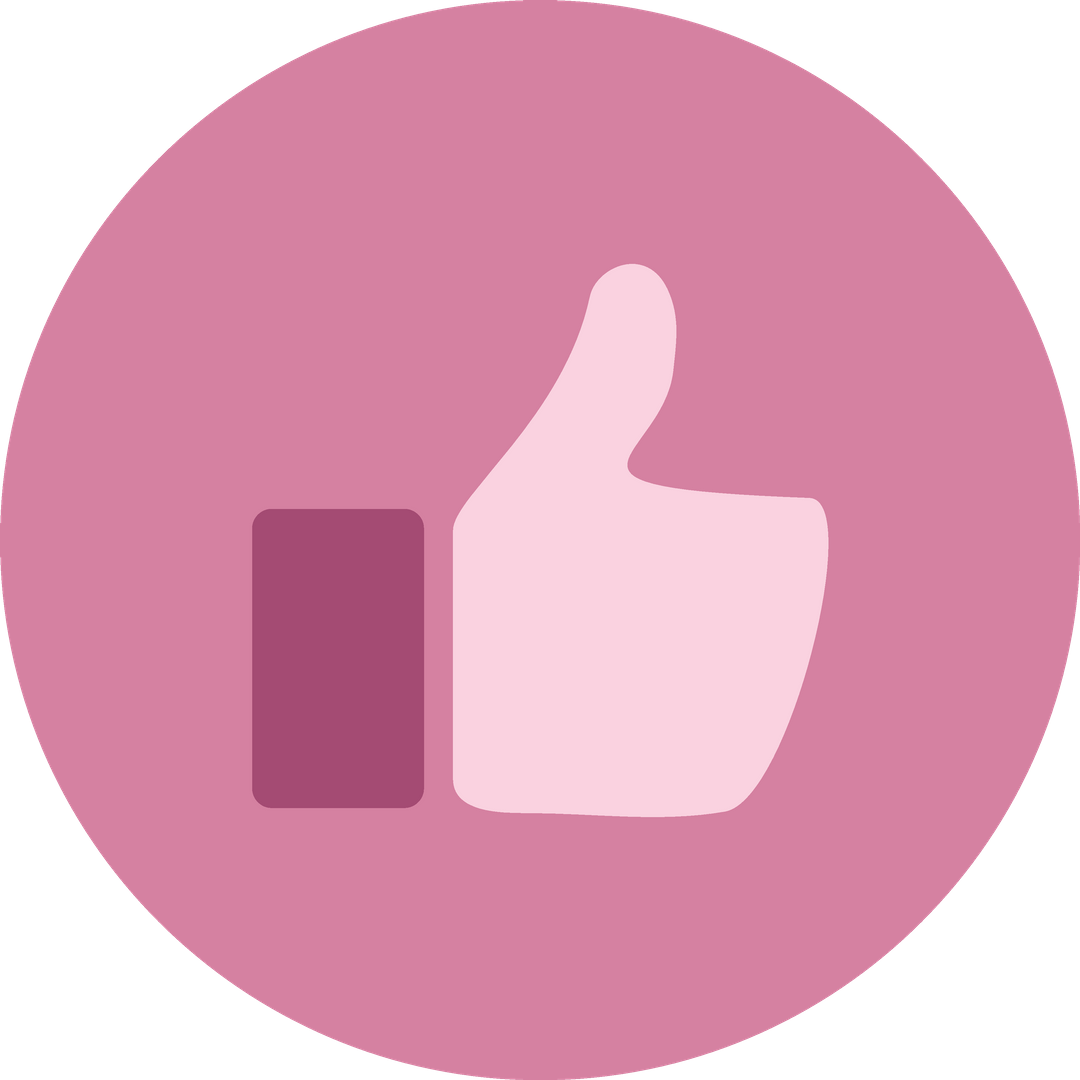 ¡BUEN TRABAJO!